CCMEP Lifetime VisualizationZaida Jenkins
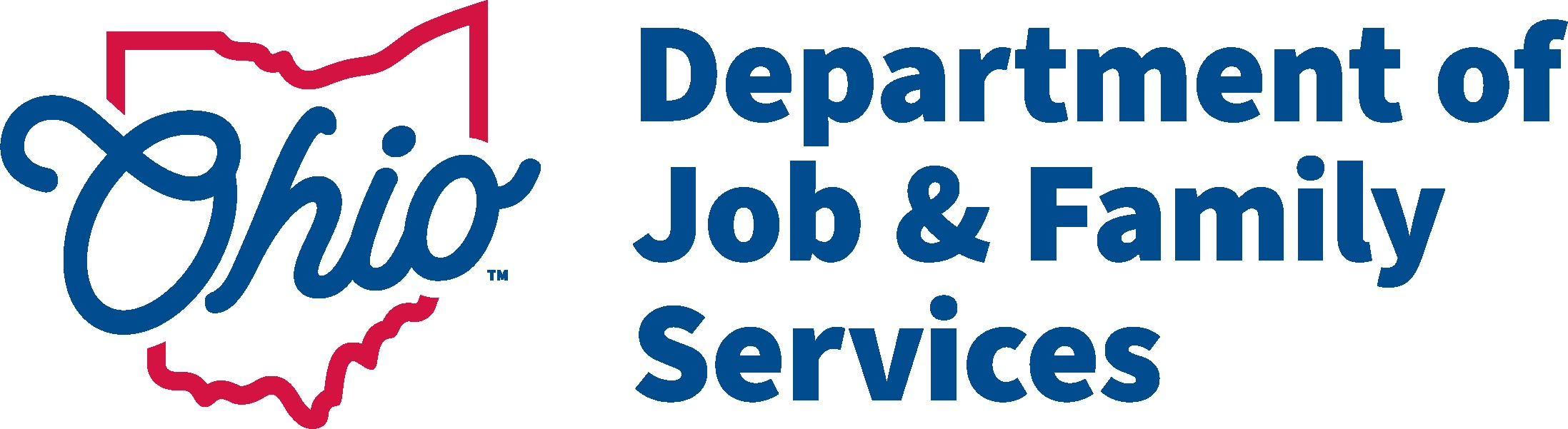 Comprehensive Case Management & Employment Program
Started in 2016
Combines TANF and WIOA funding
Serves young adults between the ages of 14-24
Helps overcome barriers and achieve self sufficiency
14 distinct services delivered at the county level
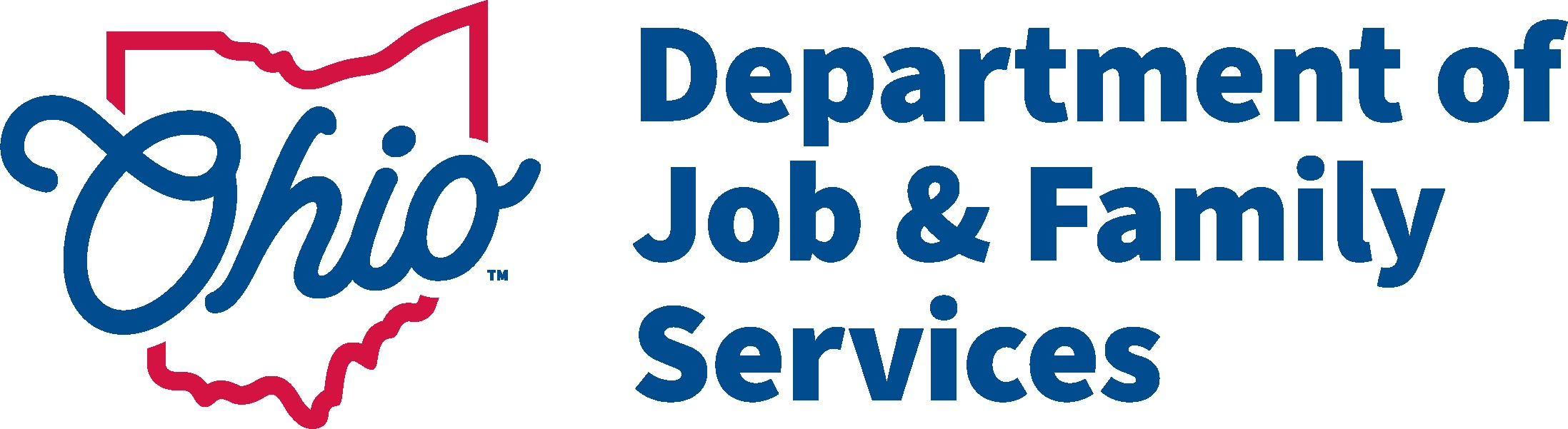 Developed by US Departments of Labor and Education
Data Source: PIRL
Framework to support understanding, preparation and submission to DOL
30 Elements Used for Visualization
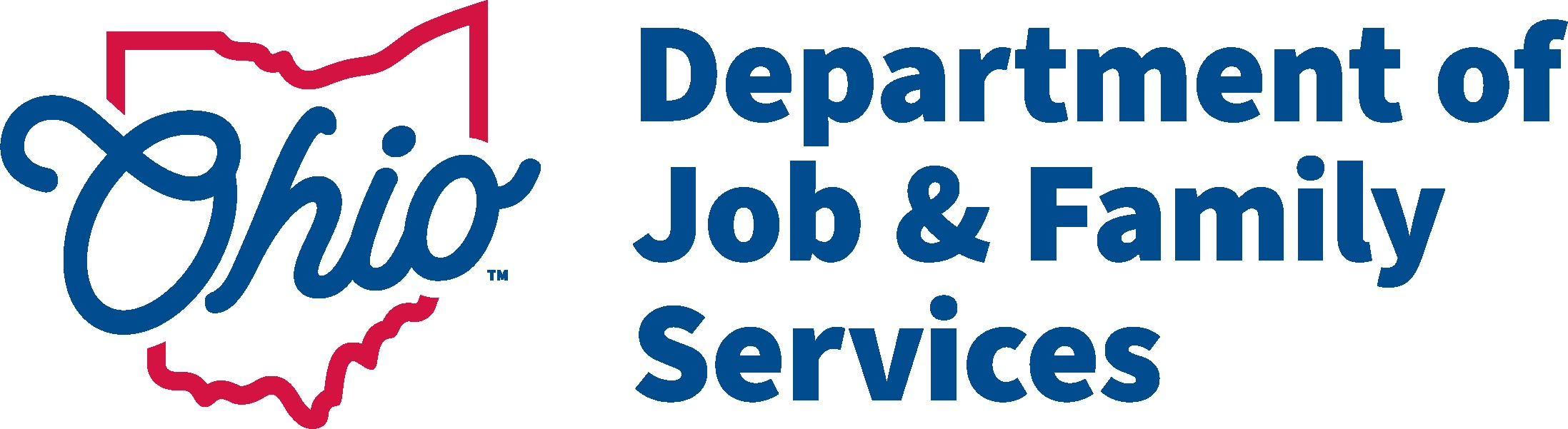 3
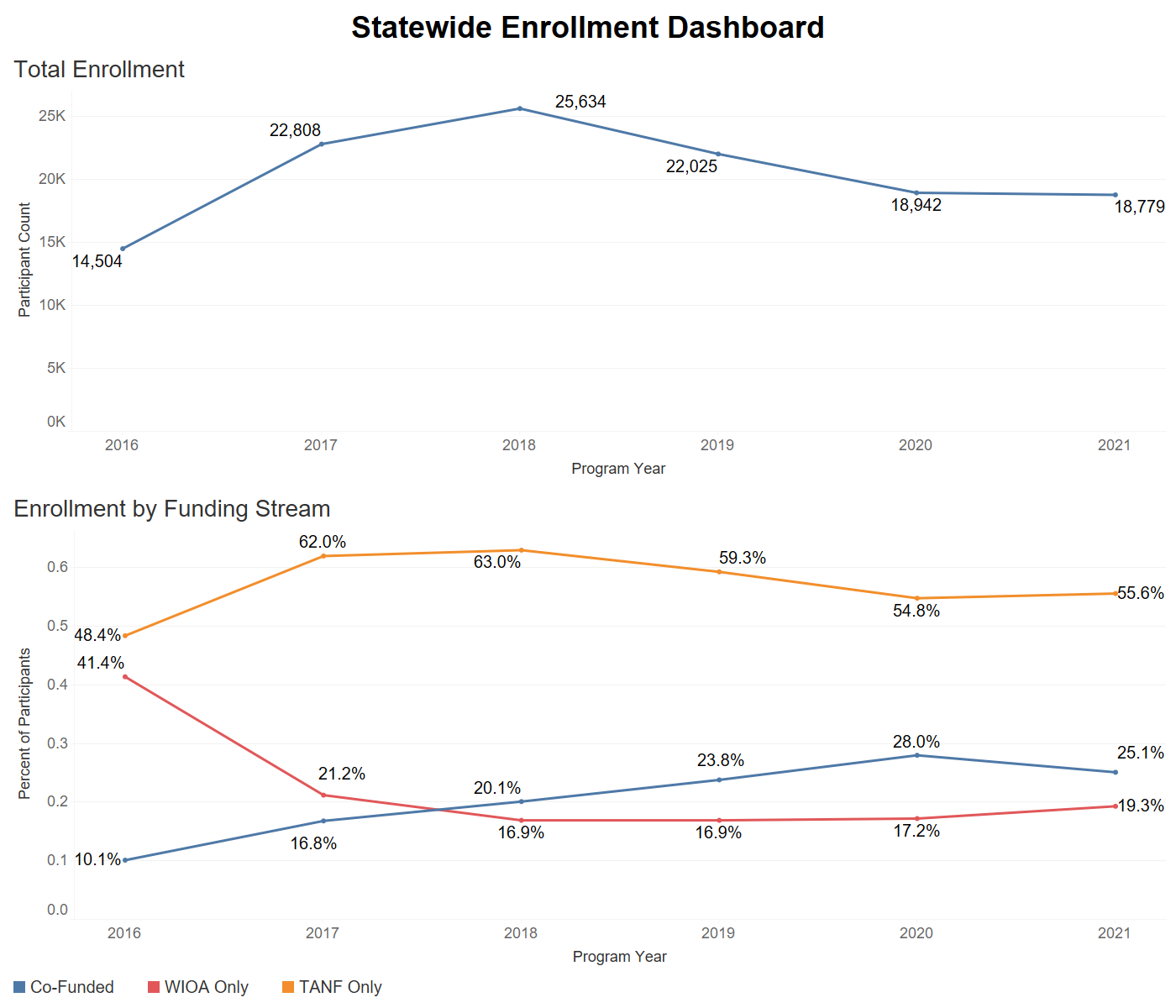 Statewide Enrollment Dashboard
57.25% increase between PY16-17

Gradual increase in        co-funded enrollment
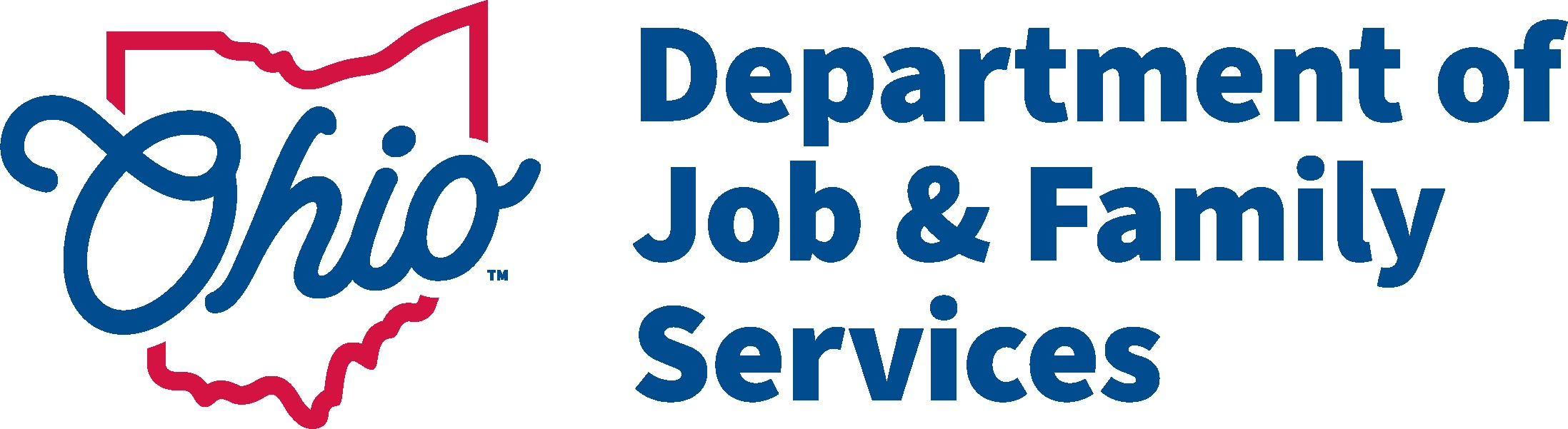 4
COVID-19 Pandemic
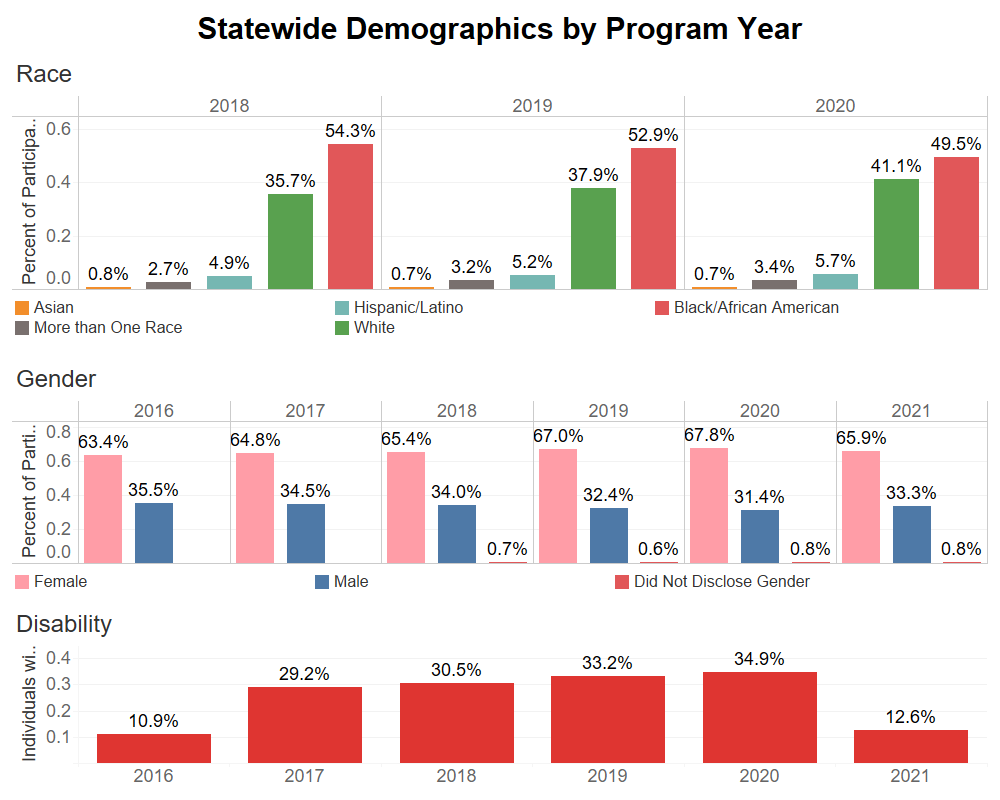 Statewide Demographic Dashboard
Primarily Black/African American and White

Growing Hispanic/Latino Population

Consistent Female dominance
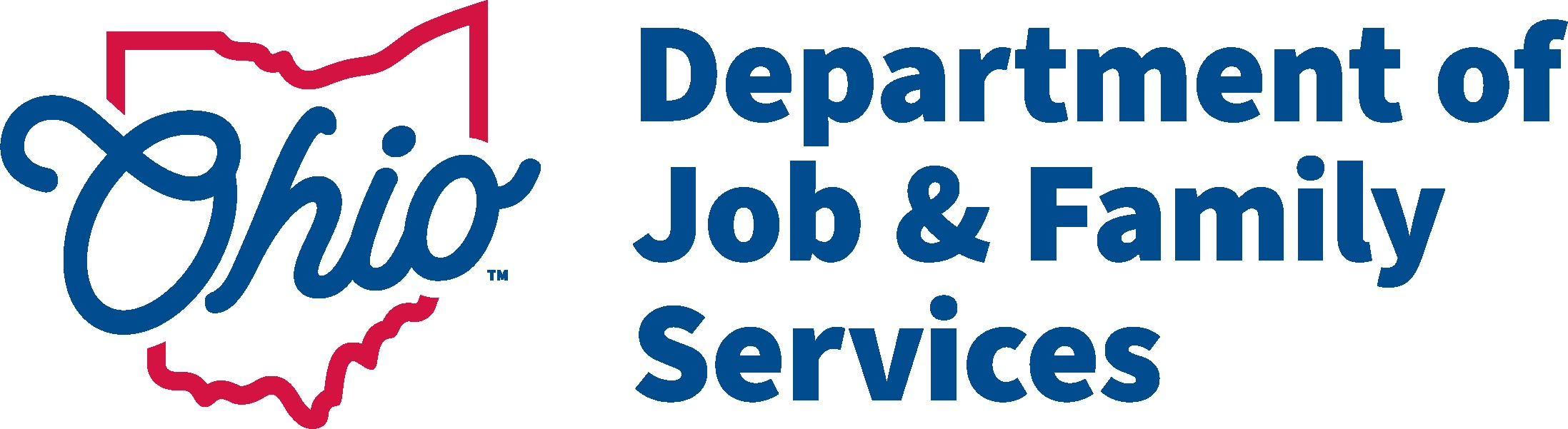 COVID-19 Pandemic
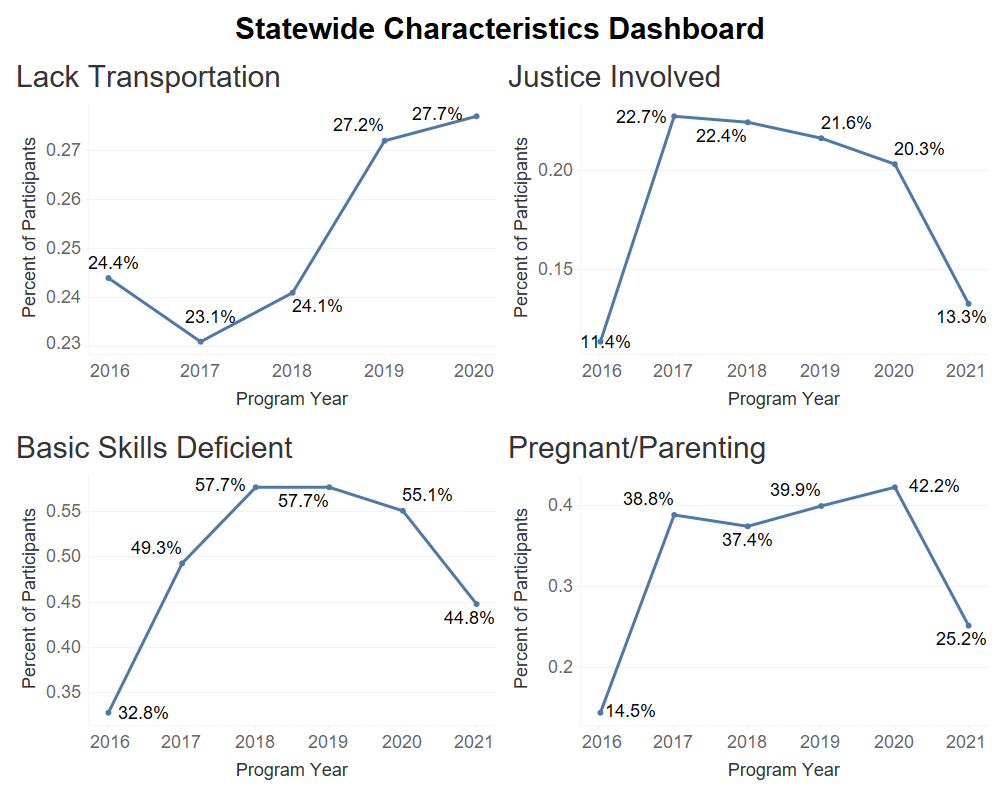 Statewide Characteristics Dashboard
Sharp declines during COVID-19 for justice involved, basic skills deficient and pregnant/parenting participants

Approximately half of all participants perform below a 9th grade level
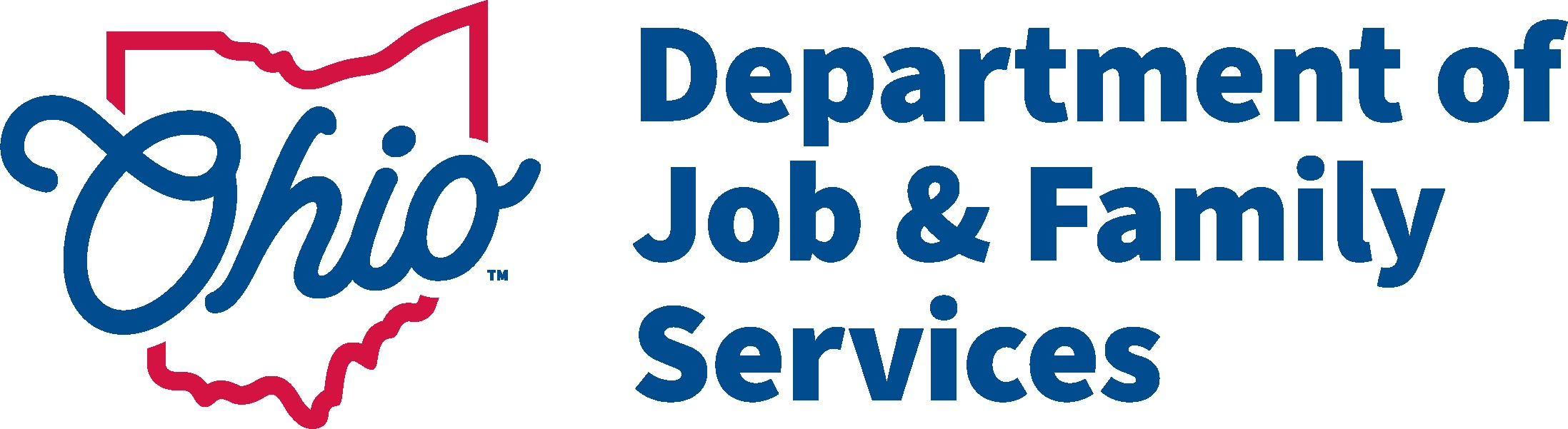 6
COVID-19 Pandemic
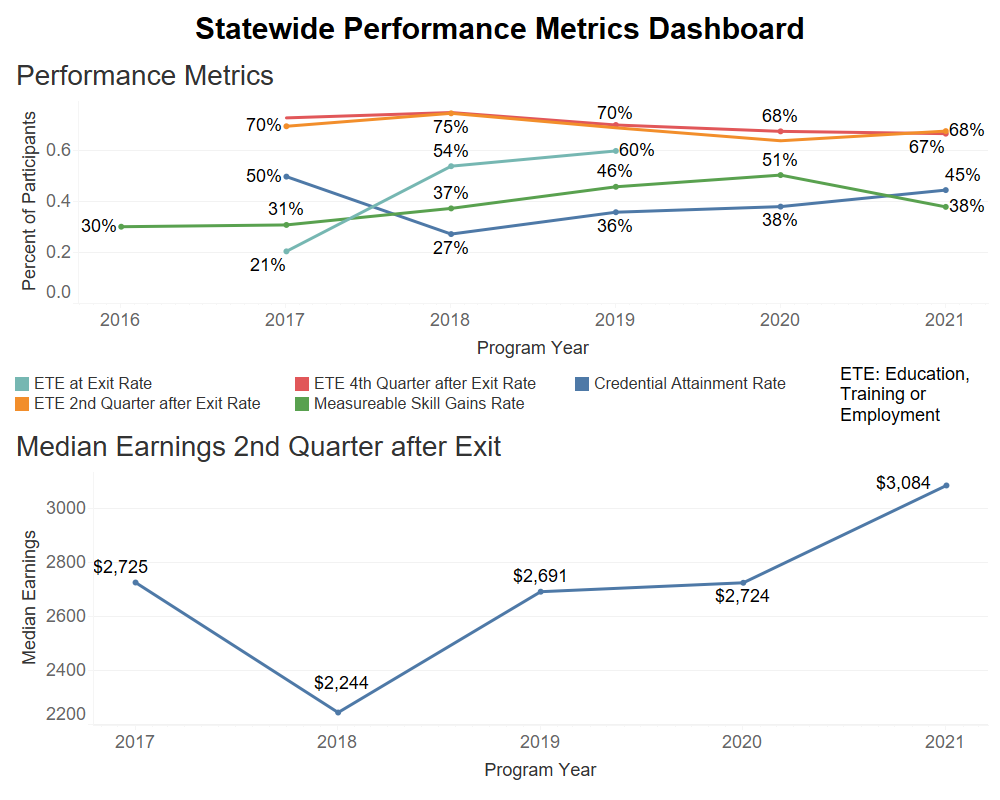 Statewide Performance Dashboard
Average ~70% rates of education, training or employment 2Q and 4Q after exit

13.17% increase in median earnings
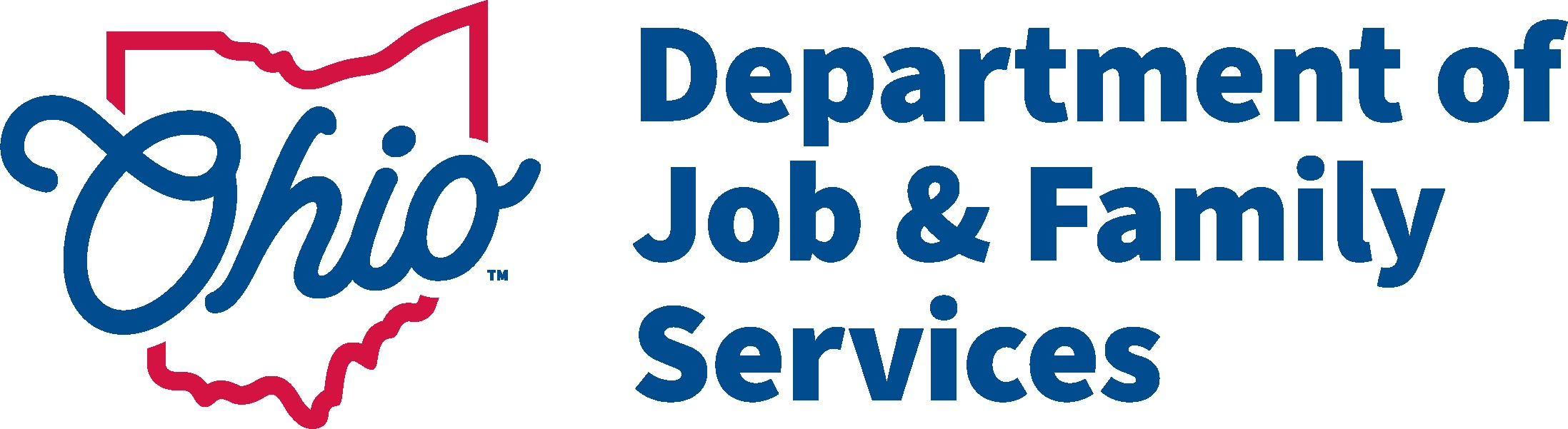 COVID-19 Pandemic
Thank You
OERC PSDS Support
Interns
CCMEP Team
Cordelia Van der Veer
Elizabeth Yirava
Alyssa Gebby
Gerrie Cotter
Theresa Groth-Joynt
Angie Lancaster
Abbi DeLisio
Catherine Rafferty
Tiffany Day
Yvonne McDaniel
Chris Evans
Josh Hawley
Evelyn Arrey
Ceanna Burnheimer
Seong Ji Jeong
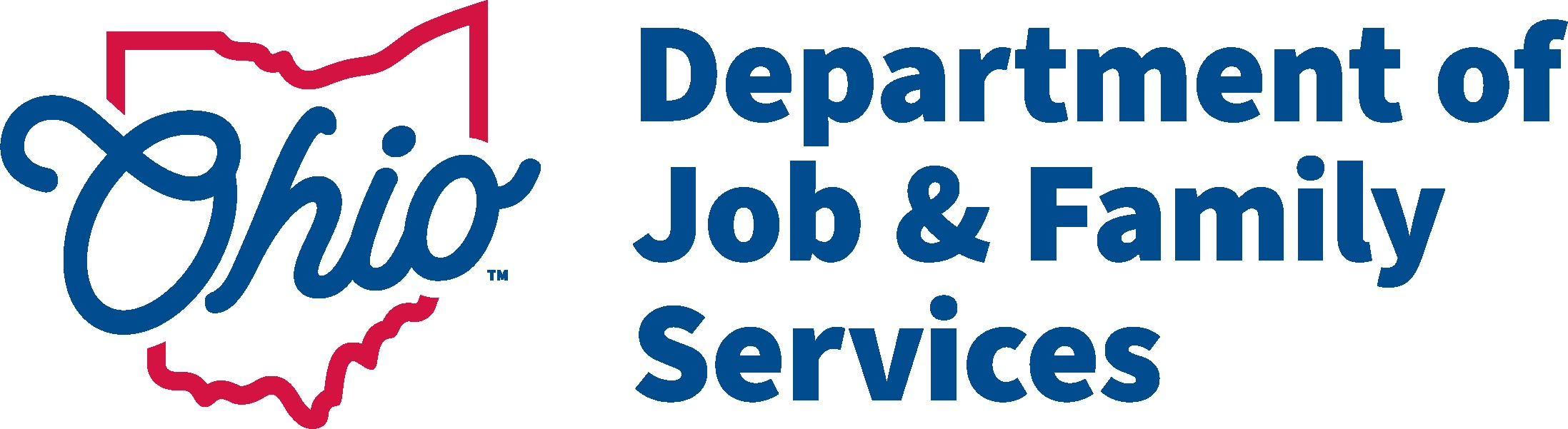 Questions?
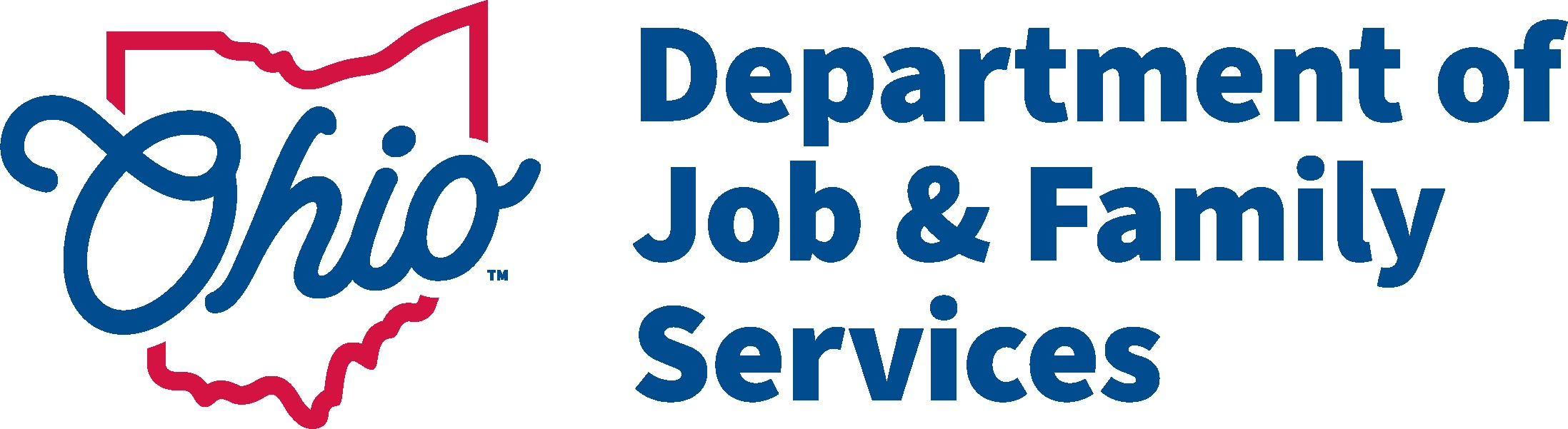